Родительский семинар
«Роль семьи в воспитании нравственных ценностей».
МКОУ СОШ №10
г.Буйнакск
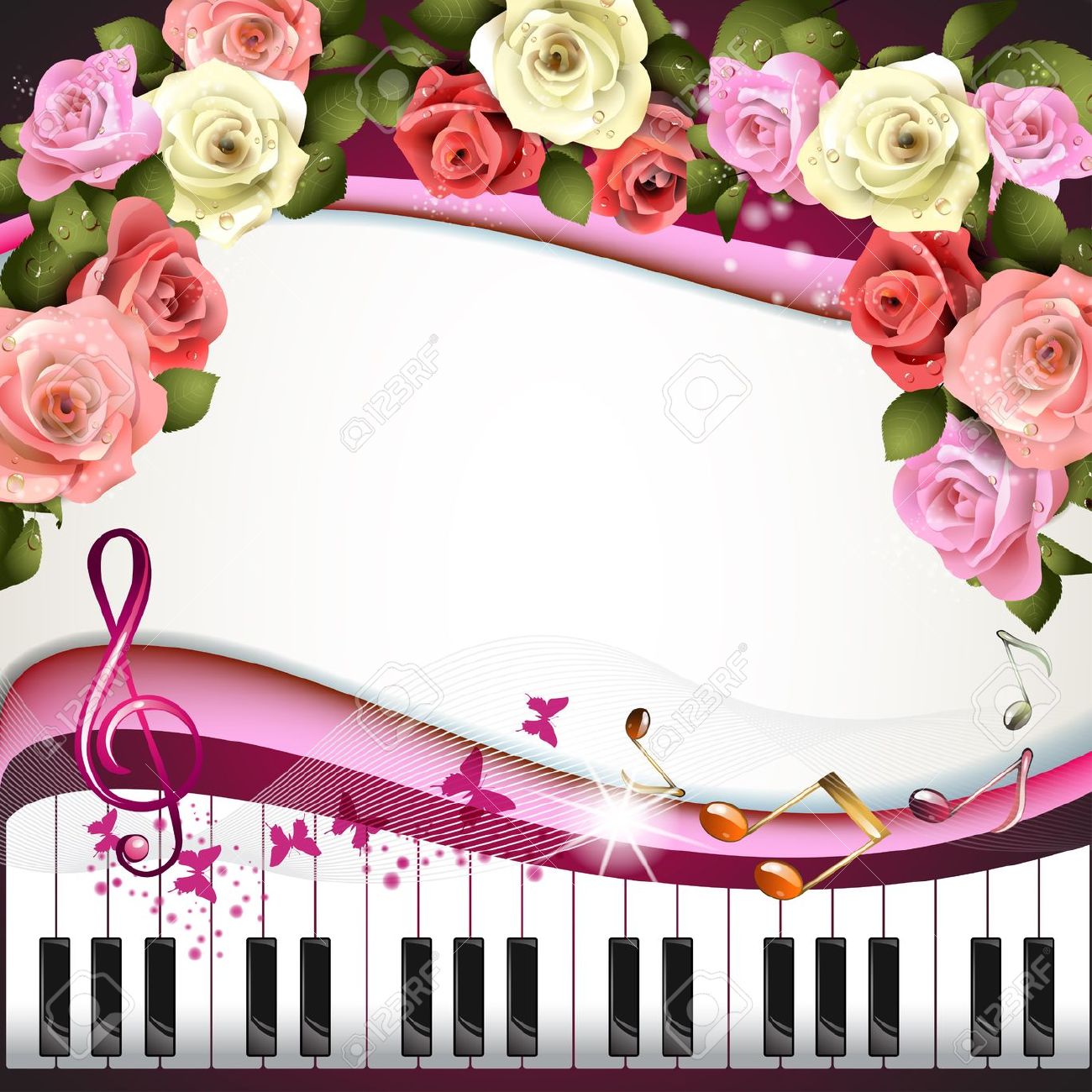 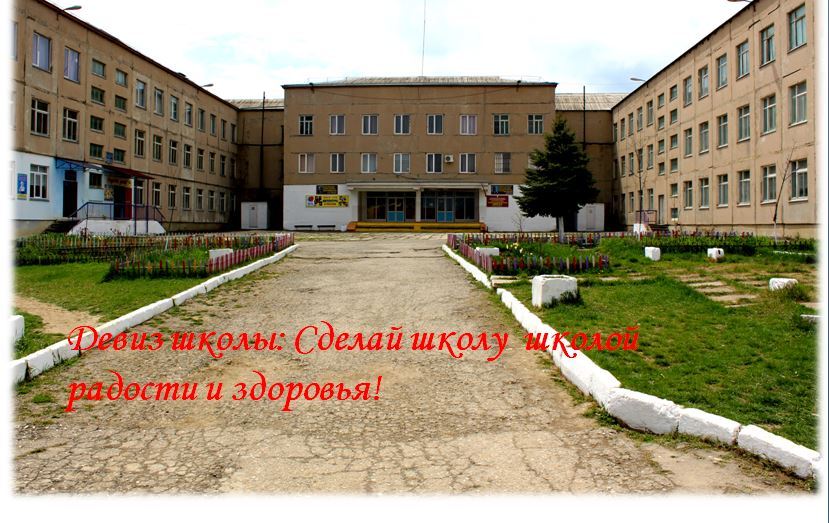 «нравственность»
«безнравственный поступок»
«высоконравственный человек»
Нравственное воспитание
Пословицы и поговорки
Не всякому строгое взыскание идёт на пользу.
От наказания хороший улучшается, а плохой ухудшается (итальянская).
Но потакать капризам и проступкам детей нельзя.
Кто детям потакает, тот сам плачет (украинская).
Дай ребёнку волю – сам пойдёшь в неволю (литовская).
«Семья — самое главное в жизни для каждого из нас»,  
«Семья — это близкие и родные люди, те, кого мы любим, с кого берем пример, о ком заботимся, кому желаем добра и счастья», 
 «В семье мы учимся любви, ответственности, заботе и уважению».
Анкетирование

«Что бы ты хотел получить от семьи?»
Результаты анкетирования учащихся
а) деньги  - 5,5 %
б) общения  - 45%
в) заботы  - 78 %
г) понимания – 39%
«Не думайте, что вы воспитываете ребенка только тогда, когда с ним разговариваете или поучаете его, или приказываете ему. Вы воспитываете в каждый момент вашей жизни, даже тогда, когда вас нет дома…….





А.С.Макаренко
Воспитание — всегда большой труд, а нравственное воспитание — один из самых сложных видов этого труда. Нравственное отношение к другим людям, ценность другого человека формируется в семье.
1) неполная семья;2) конфликтная атмосфера в семье;3) наличие сформировавшейся изначально ложной точки зрения на воспитание ребёнка. Например: «Мой святой долг – одеть, обуть, накормить, а остальное – дело школы»;4) излишняя порочная родительская любовь и т. п.
«Почему дети любят  папу и маму?»
Анкетирование
(вопрос учащимся)
«Всегда ли ваши родители являются для вас авторитетом?»
Результаты анкетирования
Да-  50%
Нет- 50%
Ситуация 1. Учитель сообщает родителям о каком-либо проступке ребёнка. Ребёнок отрицает это. Родители не замечали за ребёнком подобного поведения, поэтому не верят учителю. Но, побеседовав с детьми в классе, они выяснили, что ребёнок солгал. Как бы поступили вы?
Ситуация 2. Родители одноклассников пожаловались вам, что ваш ребёнок обзывает детей неприличными словами. Что вы предпримите?
Ситуация 3. В последнее время ребенок очень изменился,
мало общается с близкими людьми, молчит, подолгу о чем-то думает. На все расспросы родителей отвечает уклончиво, либо вообще уходит от ответов. Родители склонны думать, что ребенок страдает, но причины скрывает. Как поступить в такой ситуации?
Памятка для родителей
Памятка для родителей
Не демонстрируйте своему ребенку показную вежливость и чуткость. Очень скоро он начнет вам подражать.
Не грубите и не сквернословьте сами. Ваша привычка станет привычкой вашего ребенка.
Не говорите о чужих людях плохо и неуважительно. Если вы покажете в этом пример своему ребенку, ждите, что очень скоро он скажет то же самое.
Будьте тактичны по отношению к другим людям. Это урок добра и человечности для вашего ребенка.
Не бойтесь извиниться перед ребенком. В этот момент вы ничего не теряете, лишь приобретаете уважение своего ребенка.
Проявляйте благородство в любой ситуации к людям, учите этому качеству своего ребенка.
Помните, что поведение – это зеркало, в котором отражается истинный облик каждого! А дети – наше зеркало!
Родительский семинар
«Роль семьи в воспитании нравственных ценностей».
МКОУ СОШ №10
г.Буйнакск
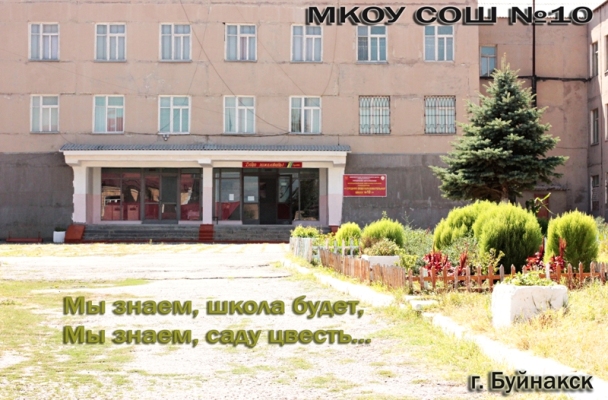